Minnesota’s Preparedness for an Oil Transportation Incident
Mark Dunaski
Deputy Commissioner
Minnesota Department of Public Safety
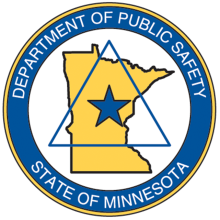 Purpose of the Study
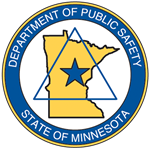 DPS directed to prepare a report on incident preparedness 
Part of comprehensive legislation on railroad and pipeline safety in 2014.
HSEM contracted with Management Analysis & Development


The legislation required the report to:
Summarize the preparedness and emergency response framework in the state. 
Provide an assessment of costs and needs for training and equipment.
Develop a comprehensive public and private response capacity inventory.
Provide information and analysis that forms the basis for allocation of funds. 
Develop benchmarks or assessment criteria.
Assist in long-range oil transportation incident preparedness planning
Make recommendations for any legislative changes.
Scope of the Study
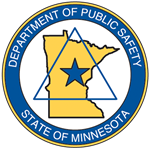 The study focuses on public safety preparedness and response to an oil transportation incident involving railroads or pipelines in Minnesota.

The study does not provide analysis or recommendations on :
Prevention activities.
Environmental mitigation and clean-up.
Infrastructure development (such as transportation or health system infrastructure).
Relative merits of different modes of oil transportation.
Study Methods
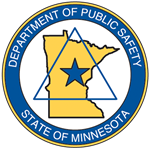 Research from August  –December 2014

MAD used several data sources :
Focused literature review  and guidance from emergency preparedness and response experts.

Comprehensive interviews with subject matter experts.

Survey of public safety officials in jurisdictions that are potentially affected by an oil transportation incident. 

Focused interviews with state and local elected officials in areas potentially affected by an oil transportation incident.
Key Findings
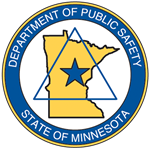 Oil and other hazardous materials incidents are one of many risks in Minnesota.

Other threats, risks, and hazards are also of serious concern to emergency management officials.
Key Findings
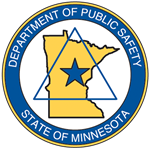 Community stakeholders have expressed their concerns about rail transportation 

However, elected officials indicated that constituents may not view preparedness for a possible oil transportation incident as a significant issue, given other priorities in their communities.
Key Findings
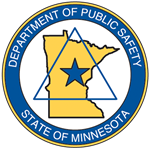 Minnesota’s Preparedness and Response Framework

Minnesota takes an all-hazards approach to emergency preparedness.

Minnesota has a comprehensive framework that would apply to an oil transportation incident.

Minnesota’s statutory framework places an emphasis on coordination and collaboration
Key Findings
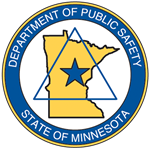 Minnesota’s Capacity to Respond to an Oil Transportation Incident

Rail and pipeline companies maintain that they are ready and able to respond, noting that they have their own firefighting and spill response resources. 

HSEM coordinates regional response teams that can provide assistance in an oil transportation emergency. 

State agencies can provide expert advice to local governments.
Key Findings
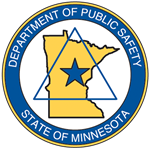 Minnesota’s Capacity to Respond to an Oil Transportation Incident

The mutual aid infrastructure is well-developed.

Most counties and cities have all-hazard emergency plans that would apply to an oil transportation incident. 

First responders are relatively unfamiliar with private sector resources and regional response team resources.
Key Findings
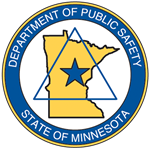 Minnesota’s Capacity to Respond to an Oil Transportation Incident

Local governments generally do not have the equipment or personnel to respond to a significant oil transportation incident. 

Some emphasized that local governments are not the primary responsible party for an oil transportation incident—the rail or pipeline company is responsible.
Key Findings
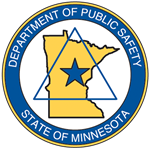 Developing Minnesota’s Capacity to Respond to an Oil Transportation Incident

Perceptions and Training

First responders rated their area’s preparedness for an oil transportation incident 2.6 on a 1 to 5 scale. 

Many indicated that additional training is essential for responder preparedness.
Training for all first responders (not solely firefighters) is important.
Key Findings
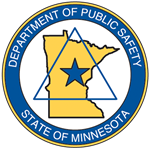 Developing Minnesota’s Capacity to Respond to an Oil Transportation Incident

Equipment

Most first responders said they did not know what additional equipment or resources are necessary.

Many experts agree that the appropriate response to a significant oil fire is to let the fire burn out or down.

Interviewees often warned against focusing on procuring equipment as a means of increasing preparedness.
Key Findings
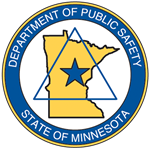 Developing Minnesota’s Capacity to Respond to an Oil Transportation Incident

Coordination and Collaboration

Need for improved connections between first responders, private companies, and state agencies.

Adding resources without coordination would not be helpful.
Key Findings
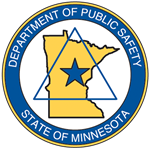 Developing Minnesota’s Capacity to Respond to an Oil Transportation Incident

Changes underway to enhance preparedness
2014 legislation provided direction and funding to state agencies to enhance preparedness
Key Findings
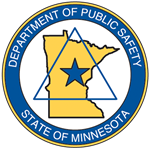 Developing Minnesota’s Capacity to Respond to an Oil Transportation Incident

Funds for enhancing preparedness

Most interviewees recommended increasing training as a priority for resources.

A few interviewees recommended caution and prudence in expanding funding.

It was not feasible to develop specific assessments of costs for training and equipment for local first responders to be prepared for an oil transportation incident. 

A regional approach to funding requests would encourage cross-jurisdiction and cross-sector collaboration.
Key Findings
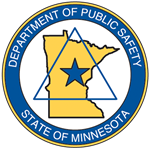 Developing Minnesota’s Capacity to Respond to an Oil Transportation Incident

Evaluating Response Preparedness

Difficulties associated with evaluating preparedness for an oil transportation incident or other emergency
Key Findings
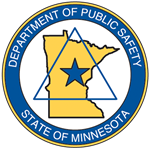 Developing Minnesota’s Capacity to Respond to an Oil Transportation Incident

Other issues

Several concerns were identified by participants in this study that are beyond the scope of this report.
Improving tank cars and tracks. 
Routing pipelines and rail routes away from population centers and environmentally sensitive areas. 
Allowing rail companies to have their own law enforcement personnel.
Additional planning for incidents involving causalities. 
Potential problems associated with the limited number of dedicated burn beds in Minnesota.
Recommendation/Intended Actions
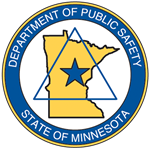 Increase awareness about oil transportation incidents, then develop additional capacity

Engage in a comprehensive approach to expanding awareness about oil transportation incidents, to include:

Conducting the awareness-level training already underway for fire departments and other responders.

Developing online resources for the public and first responders. 

Developing guidance for first responders and local governments on responding to an oil incident, including assessment and evacuation protocols.
Recommendation/Intended Actions
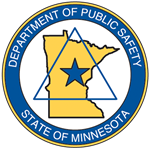 Connect funding for training and equipment to regional coordination 

Develop a process for organizations to apply for training or equipment funding available in the Railroad and Pipeline Safety Account. 

Requirements for funding should include the formation or expansion of a multi-county or regional collaborative group.

Agencies participating in the State Agency Responders Committee should develop guidelines, model charters, and other templates

A regional and community-based approach will allow first responders to examine the risks in their communities in light of new information.
Recommendation/Intended Actions
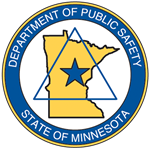 Delay significant changes to the Railroad and Pipeline Safety Account and related allocations

Future funding determinations should ensure that preparedness efforts are sustainable.

For example, funding for the new emergency response team will lapse at the end of Fiscal Year 2017.
Recommendation/Intended Actions
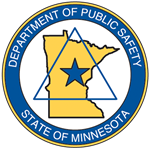 Develop a state-level program evaluation approach to assess hazardous materials preparedness activities 

Agencies participating in the State Agency Responders Committee should jointly develop a list of priority results for preparedness activities and establish timelines and measures to show progress towards these results.
Recommendation/Intended Actions
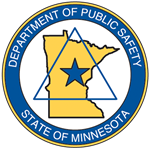 Enhance existing databases (or develop new databases) to provide more comprehensive information about response resources across the state

Databases to include additional information regarding resources from state agencies, private sector organizations, and local governments.
Recommendation/Intended Actions
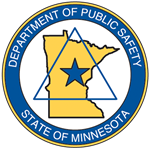 Establish Standards for Pipeline Preparedness and Response

The new requirements for rail companies will allow the state to examine rail preparedness efforts.

Adopt response standards, including timelines, for pipeline companies that are similar in scope and content to the response standards applicable to railroads.
Minnesota’s Preparedness for an Oil Transportation Incident
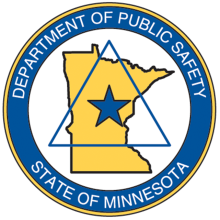 Questions?